«Здоровье детей в наших руках»
Родительское собрание.
Здоровье ребенка - это счастье!
Когда человек здоров, все получается.
Здоровье нужно всем - и детям, и взрослым. 
Но нужно уметь заботиться о здоровье. 
Если не следить за своим здоровьем, можно его потерять.
Факторы, влияющие на состояние здоровья:
Развитие здравоохранения – 10%
Экология – 20%
Наследственность – 20%
Образ жизни – 50%
Компоненты здорового образа жизни:
Соблюдение правил гигиены
Закаливание
Прогулка
Питание
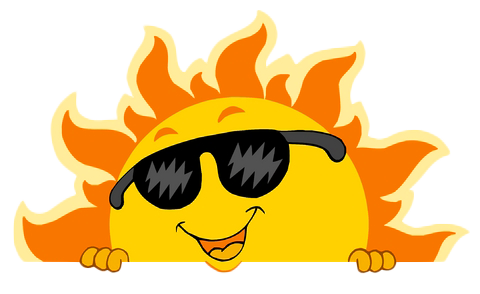 Физические занятия
Режим дня
Вывод: при поддержании здорового образа жизни, организм ребенка по максимуму защищен от вредных факторов окружающей среды, а также снижается риск к заболеваниям простудными или вирусными инфекциями.
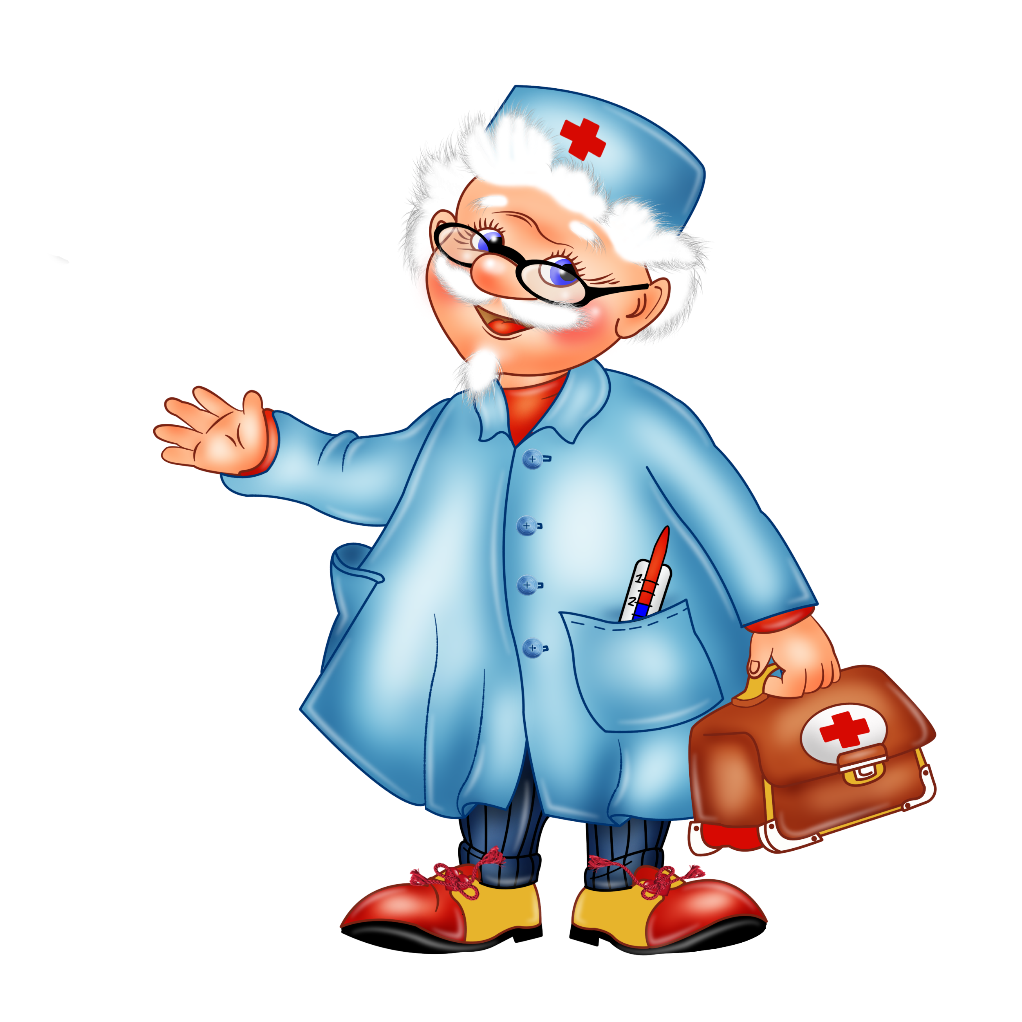 Дорогие мамы и папы! Запомните самое главное: тактика ваших действий совершенно не зависит от того, как называется вирус. 
Это грипп сезонный, свиной, слоновий, это вообще не грипп- это не важно. 
Важно лишь то, что это вирус, что он передается воздушно-капельным путем и что он поражает органы дыхания. Отсюда и конкретные действия.
1.Тщательно и часто мойте руки водой с мылом, старайтесь не прикасаться к своему роту и носу, глазам.
2.Сбалансированное питание - ежедневное использование в рационе свежих овощей и фруктов, лука и чеснока.

3.Ежедневные прогулки на свежем воздухе, проветривание помещений дома и на работе.
4.Носить одежду соответственно погоде, но не кутаться, 
не ходить с непокрытой головой и в легкой обуви.
5.Маска. Полезная штука, обязательно должна быть на больном, если рядом здоровые.
Чем меньше людей, тем меньше шансов заболеть.
 Карантин - замечательно! 
 Но у нас продление каникул!!!
Пожалуйста помните: при первых симптомах  заболевания вызывайте врача! 
Самостоятельный прием препаратов для экстренной и сезонной профилактики недопустим.
 Он назначается только лечащим врачом с учетом индивидуальных особенностей организма пациента.
Главный государственный санитарный врач России настоятельно рекомендовал ограничить использование мобильных телефонов подростками в возрасте до 18 лет.
« опасен "
Ослабляет
 иммунитет
Вызывает 
нарушение сна, памяти,
головные боли
Способствует 
возникновению 
онкологических 
заболеваний
Современные дети очень много общаются с телевидением, видео и компьютером. Если предыдущее поколение было поколением книг, то современное получает информацию через видеоряд.
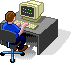 Мы не можете не заметить огромное количество положительных моментов общения с компьютером: 
1. Он помогает выявить и развить способности. 
2. Является великолепным способом самообучения.
 3. Развивает самостоятельное мышление.
 4. Усиливает концентрацию внимания.
 5. Учит быстро переключаться с одного действия на     другое.
Плохо то, что при несоблюдении режима компьютер превращается из друга во врага.
Нельзя забывать о том, что все хорошо в меру. Добрые замечательные игры, столь полезные для детей, могут стать и вредными для них!!!
Взрослые должны следить за тем, сколько времени их чадо проводит перед монитором, как организовано его место, в каком положении он сидит. Это чревато проблемами для зрения и осанки вашего ребенка.
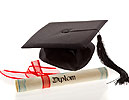 Итоги 2 четверти:
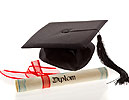 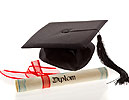 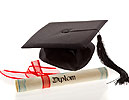 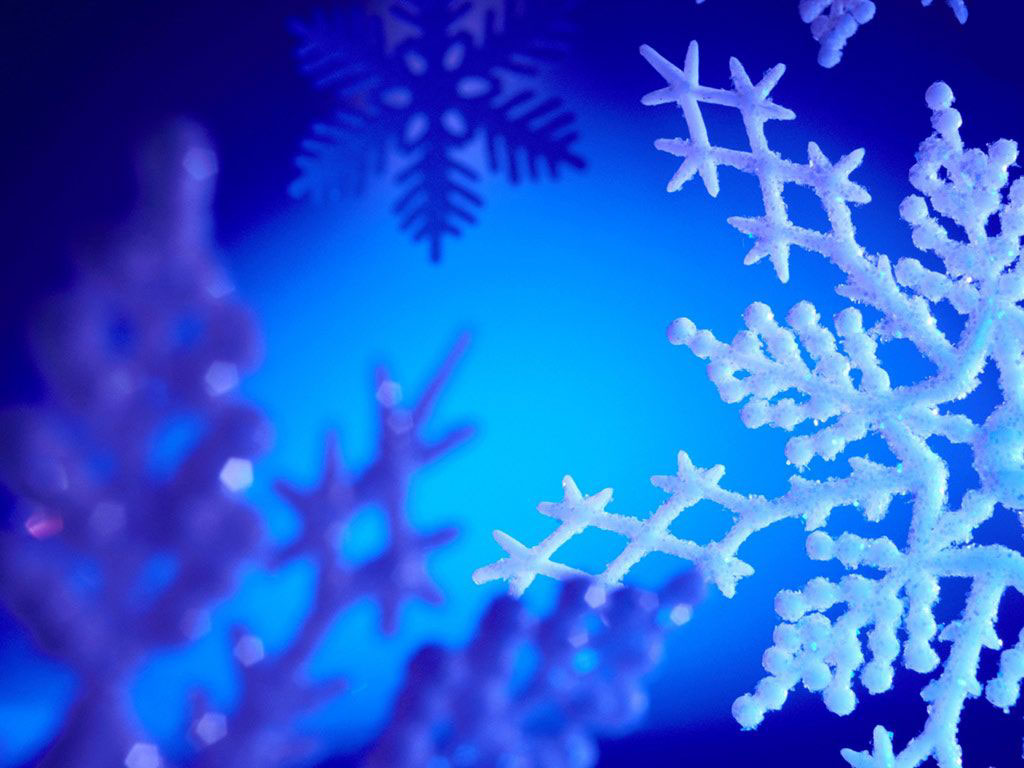 Пусть старый Новый год, ВАМ удачу принесет,Пусть будет радость бесконечной,Пусть целый год ВАМ ВСЕМ везет!

ЗДОРОВЬЯ ВАМ!!! 
И СЧАСТЬЯ В СЕМЬЯХ!!!
Пусть старый Новый год, ВАМ удачу принесет,Пусть будет радость бесконечной,Пусть целый год ВАМ ВСЕМ везет!
ЗДОРОВЬЯ ВАМ!!! И СЧАСТЬЯ В СЕМЬЯХ!!!